Роль педагога дополнительного образования в творческой деятельности учащихся
мотивационный аспект детей с признаками одаренности
-повышенная познавательная потребность, любознательность;
-ярко выраженный интерес к творческой сфере деятельности;
-высокая требовательность к результатам собственного труда; 
-склонность ставить сверхтрудные задачи и настойчивость в их достижении;
-стремление к совершенству.
«Театр моды»
«Бумагопластика»
«Лепка»
Руководитель: Казаковцева Елена Алексеевна
упражнения
метод проектов
методы
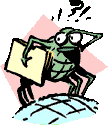 самостоятельный поиск оригинальных идей
учебно-практические работы
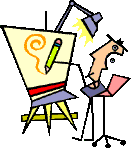 Работы учащихся
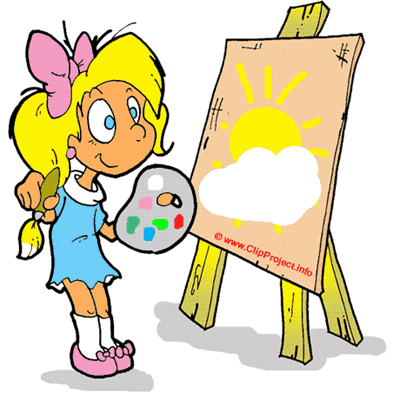 Костюмы для театральных постановок
формы поддержания талантливых учеников
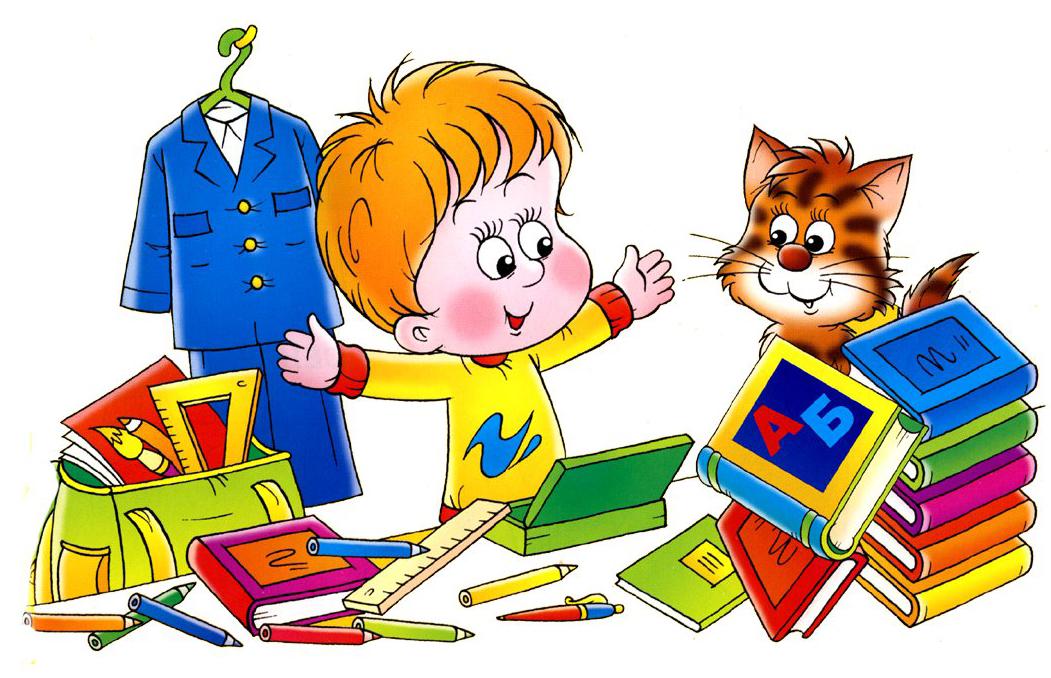 Устные поощрения;
Записи в дневниках;
Грамоты, дипломы, благодарственные письма;
Отзывы о работе, рецензии;
Компьютерные презентации;
Выпуск индивидуальных сборников творческих работ с пополнением портфолио учащихся;
Персональные выставки, творческие вечера;
Участие в концертах, фестивалях творчества, выставках различного уровня;
Фото видео отчеты;
Экскурсионные поездки;
Оформление стенда  лучшими работами «Наши успехи»;
Посещение родительских собраний с вручением благодарностей родителям  успешных детей;
Награждение детей на школьных мероприятиях;
Стало традицией  поздравления активных участников студий по окончанию учебного  года с вручением дипломов и благодарностей, а так же презентаций с их творческими работами
Каждый ребёнок станет одарённым и талантливым, если научить его испытывать радость от добывания знаний, совершенствования каких-то навыков,  побудить его к раскрытию своих способностей и талантов.